Pumpkins
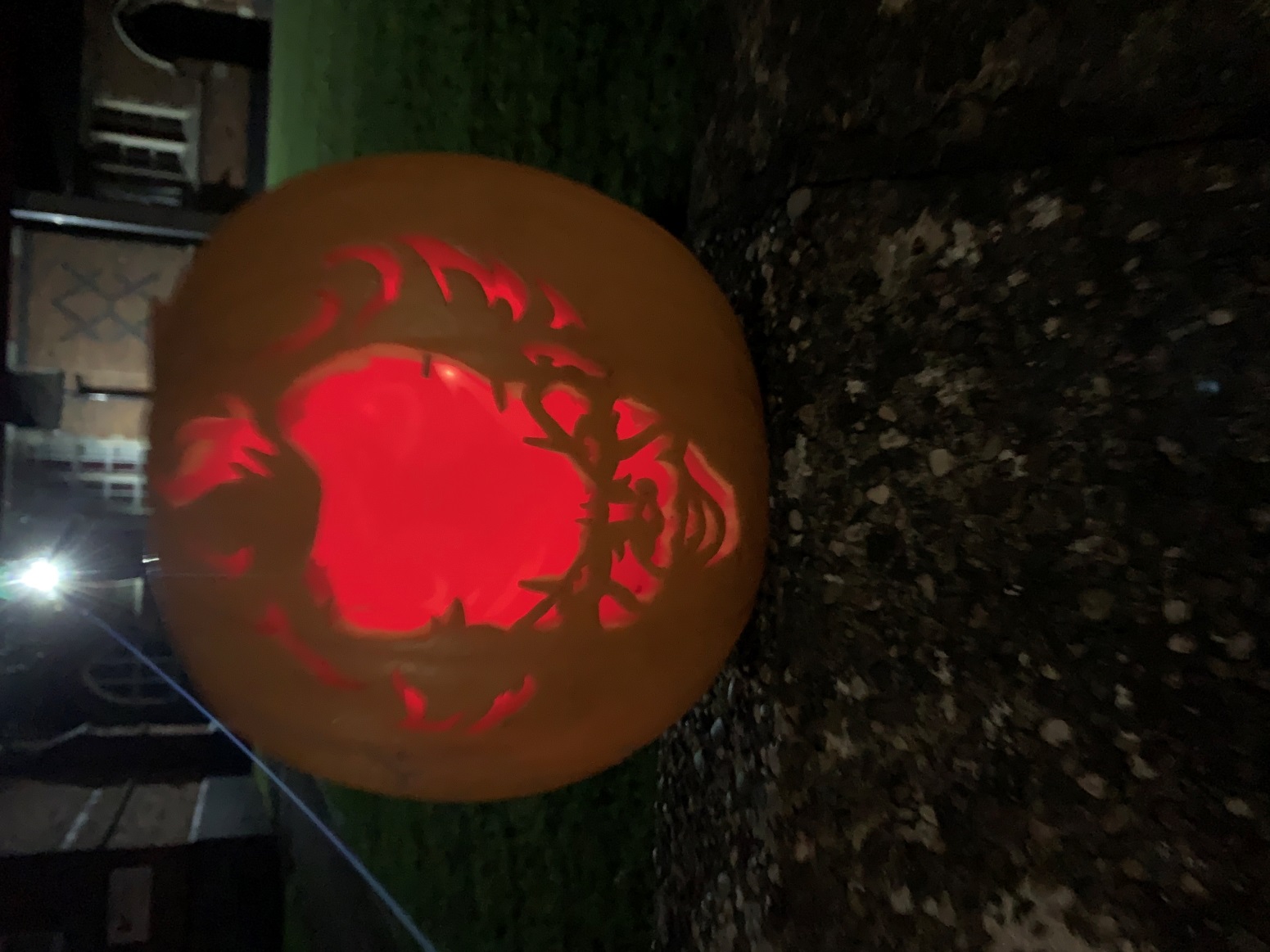 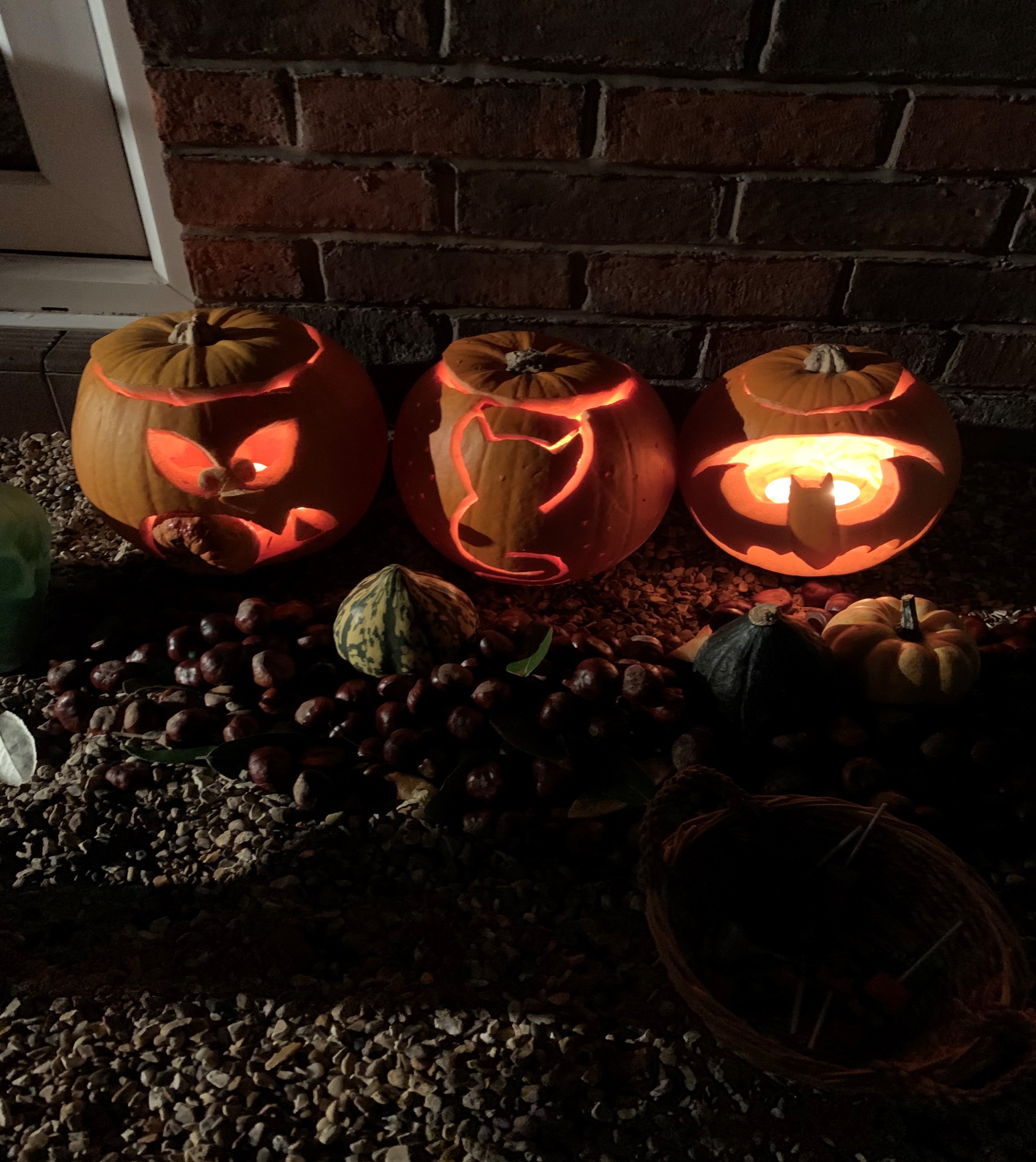 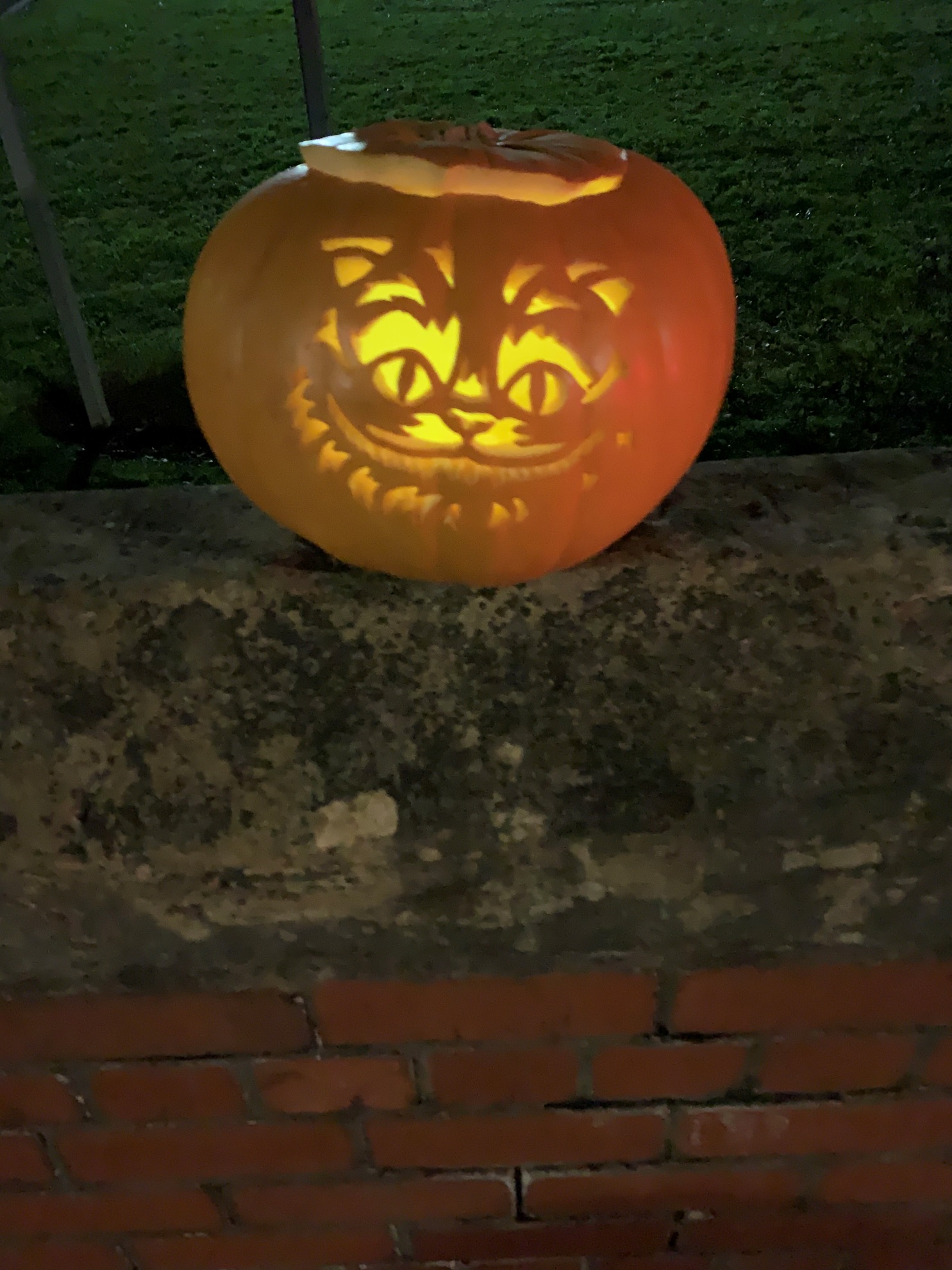 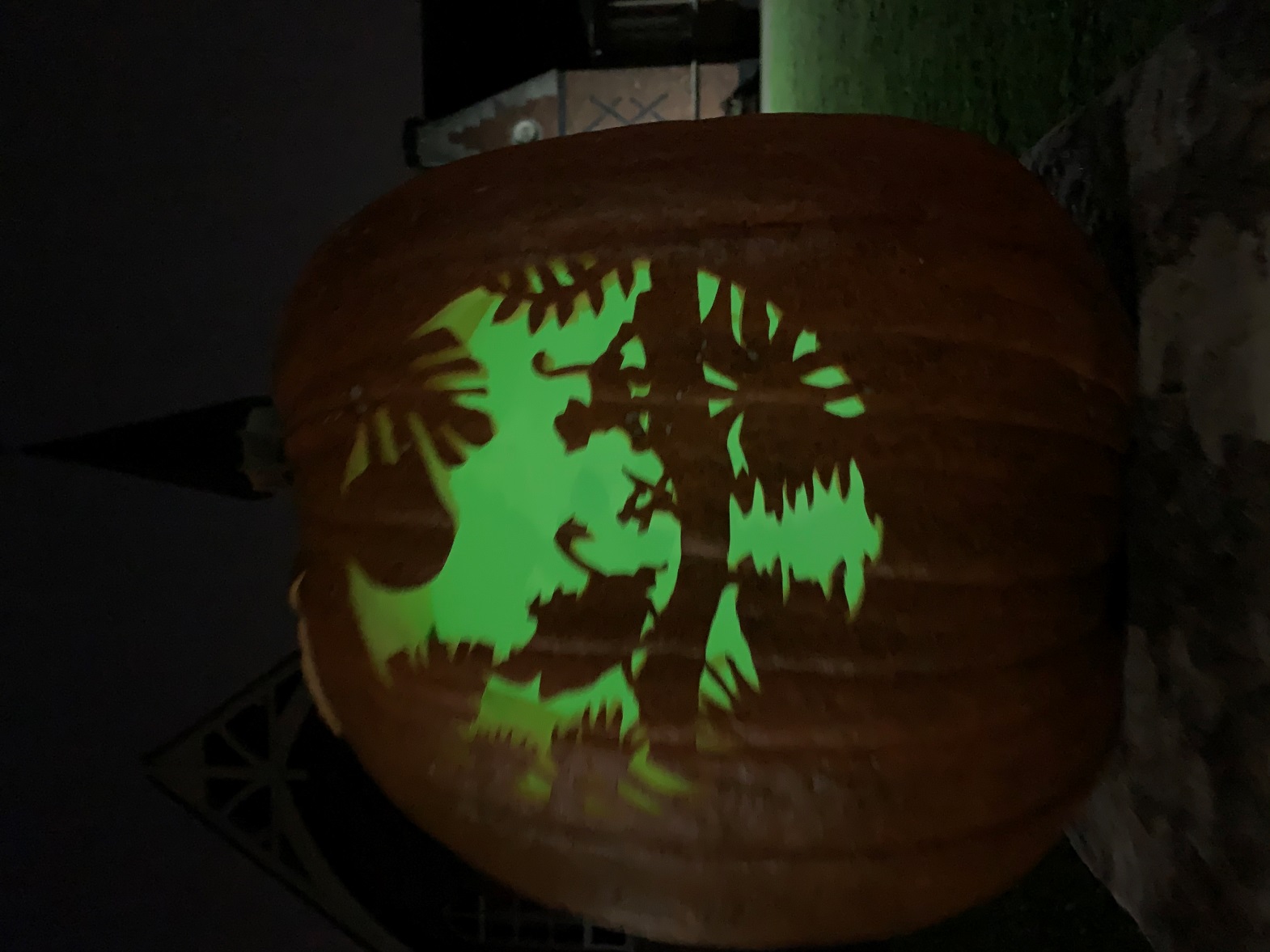 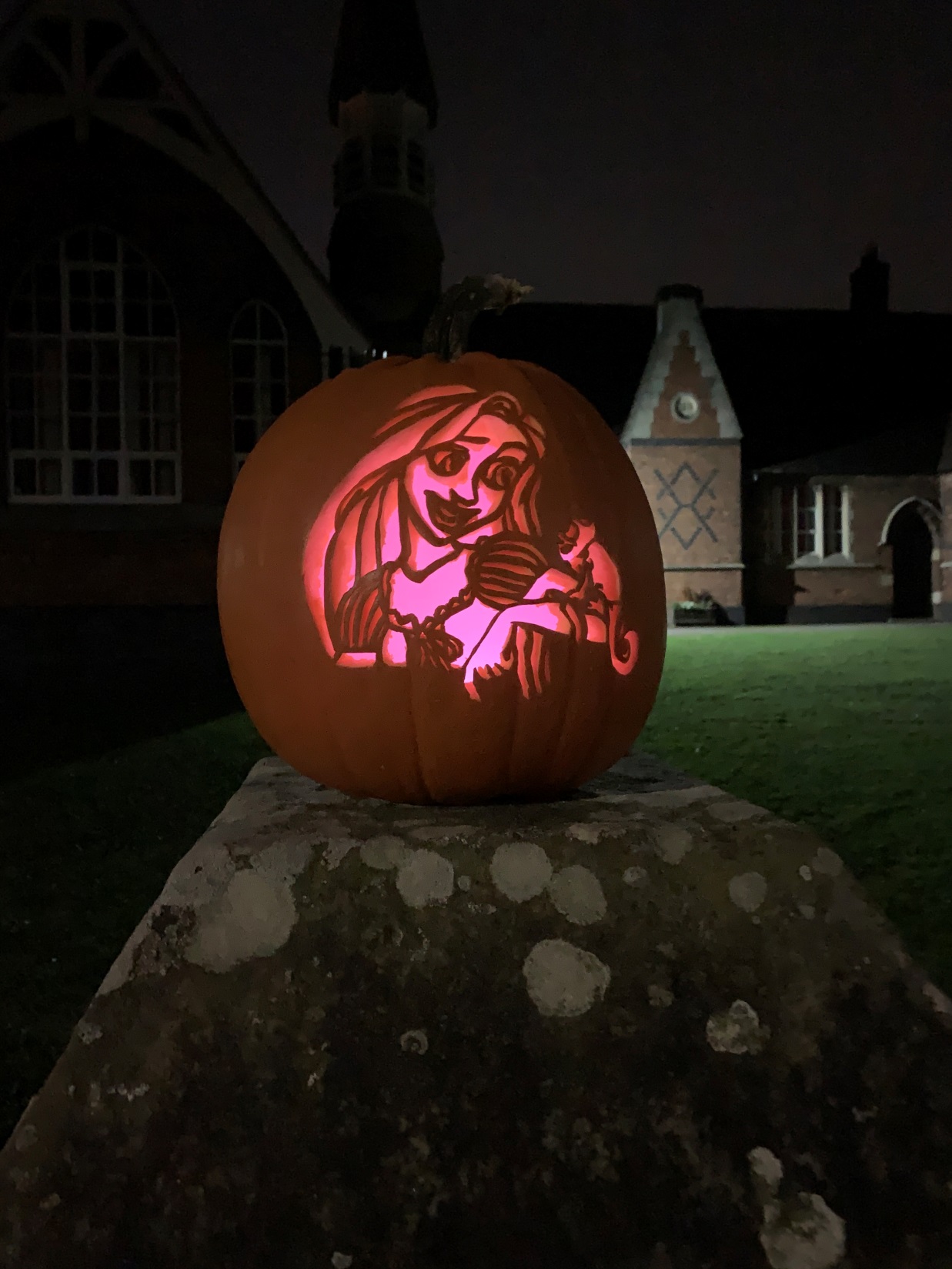 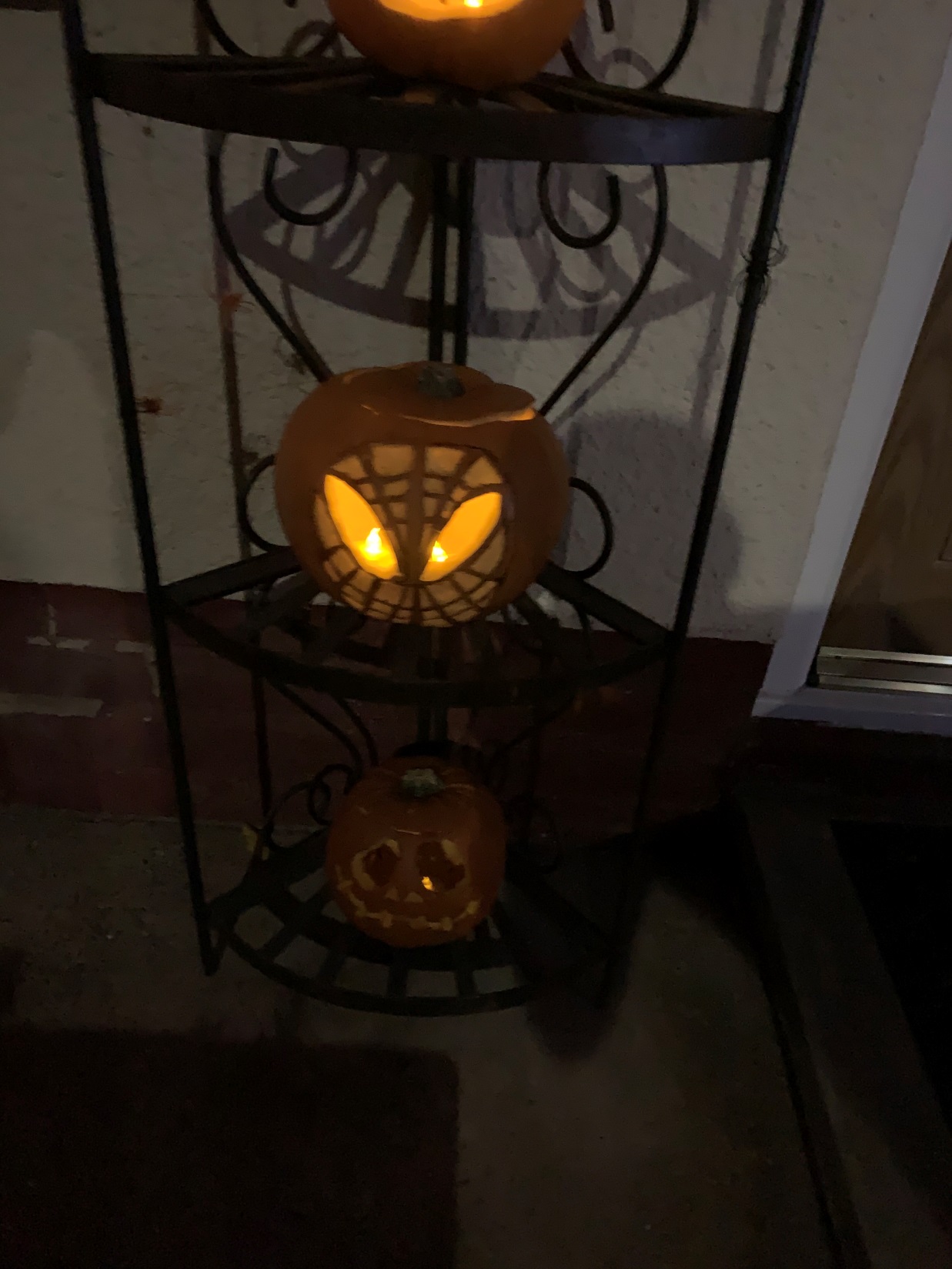 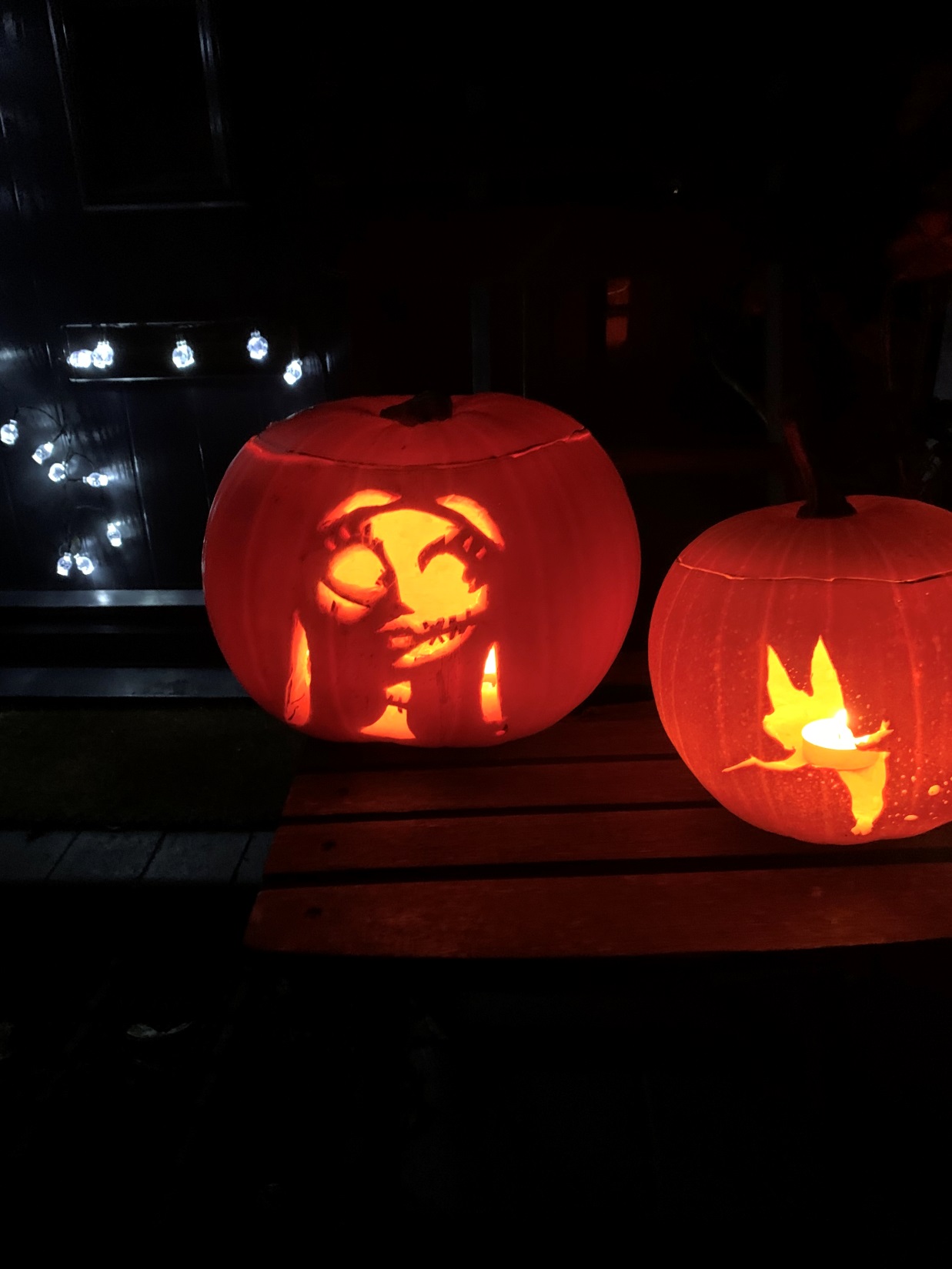 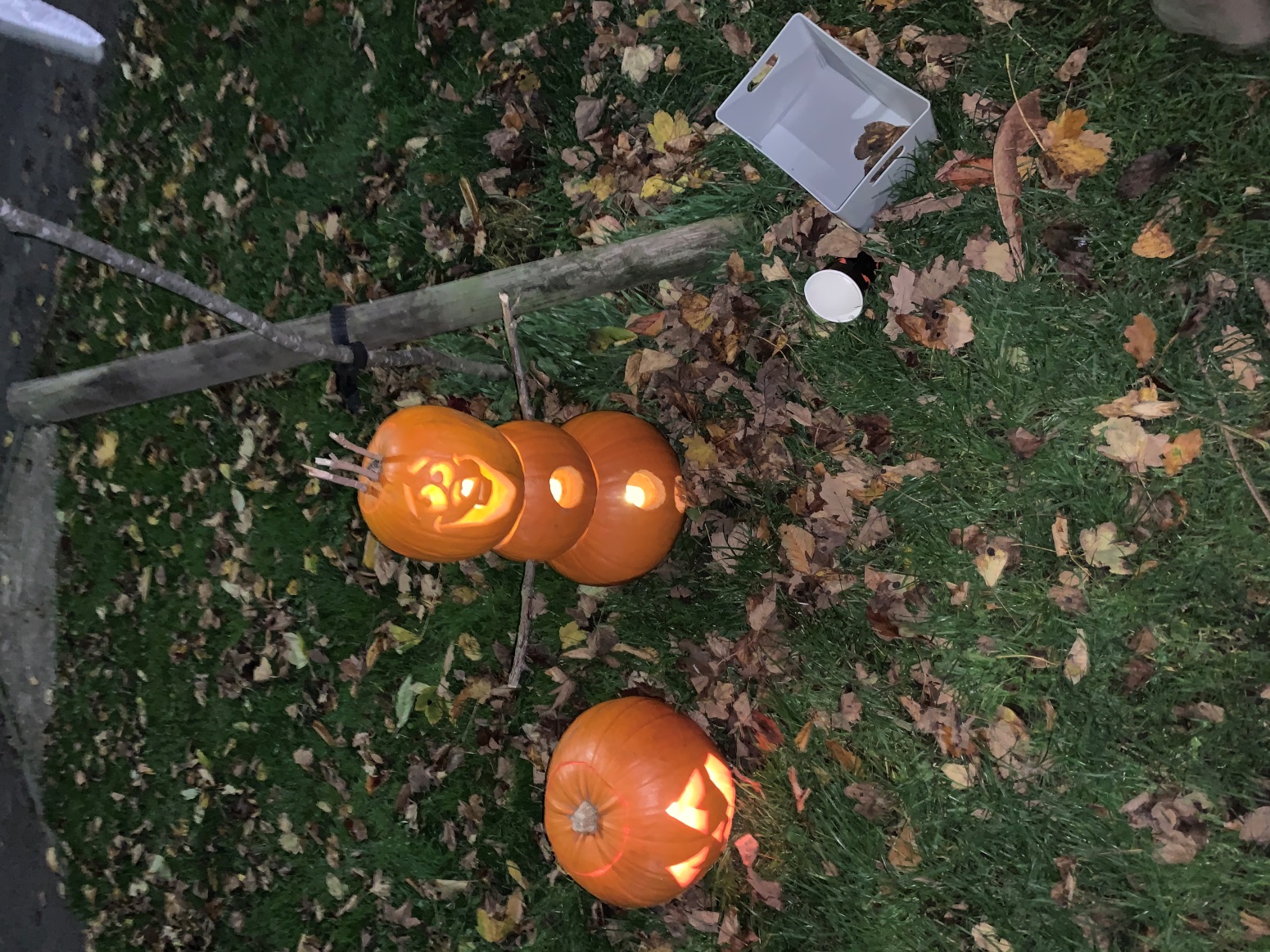 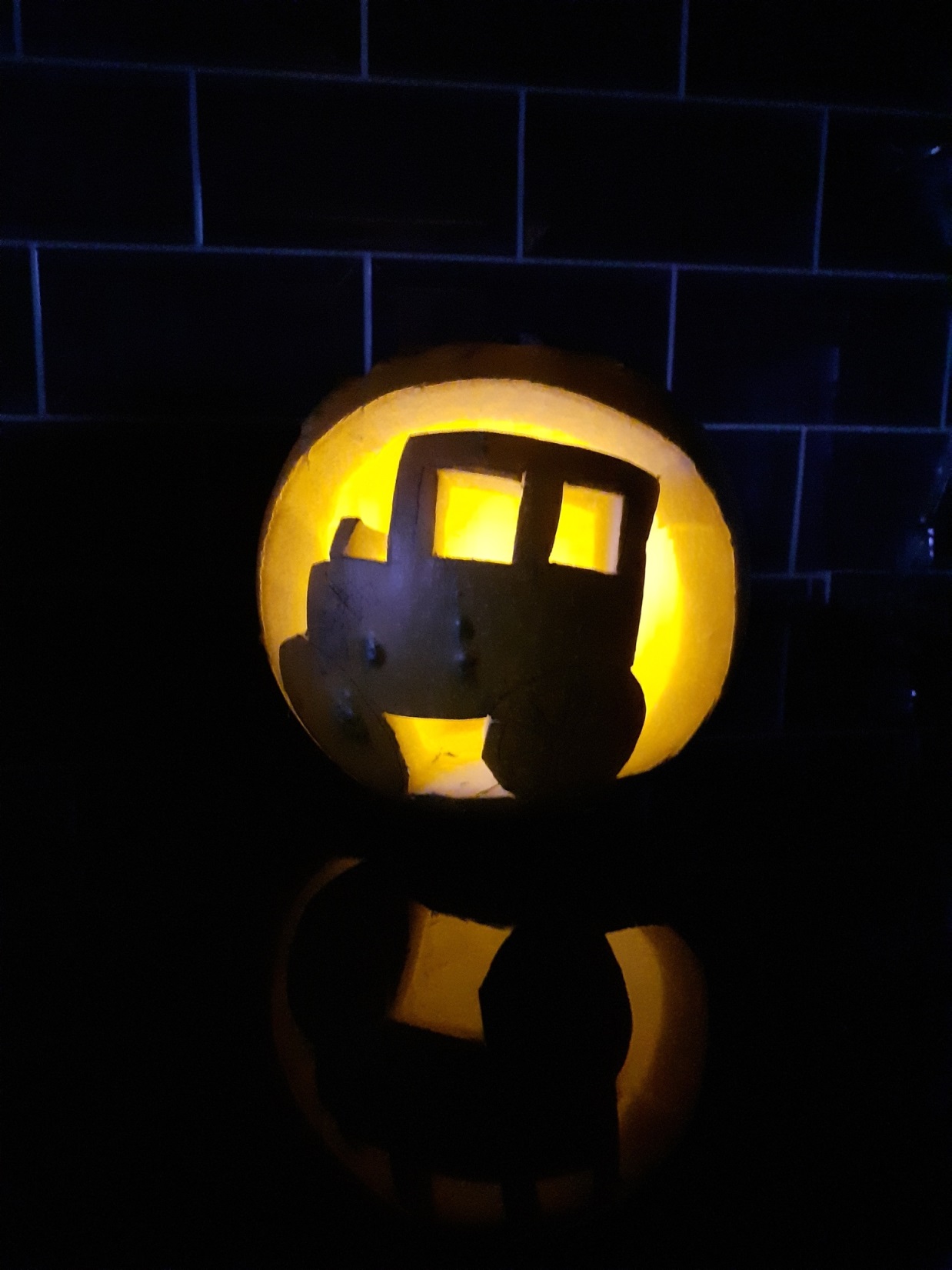 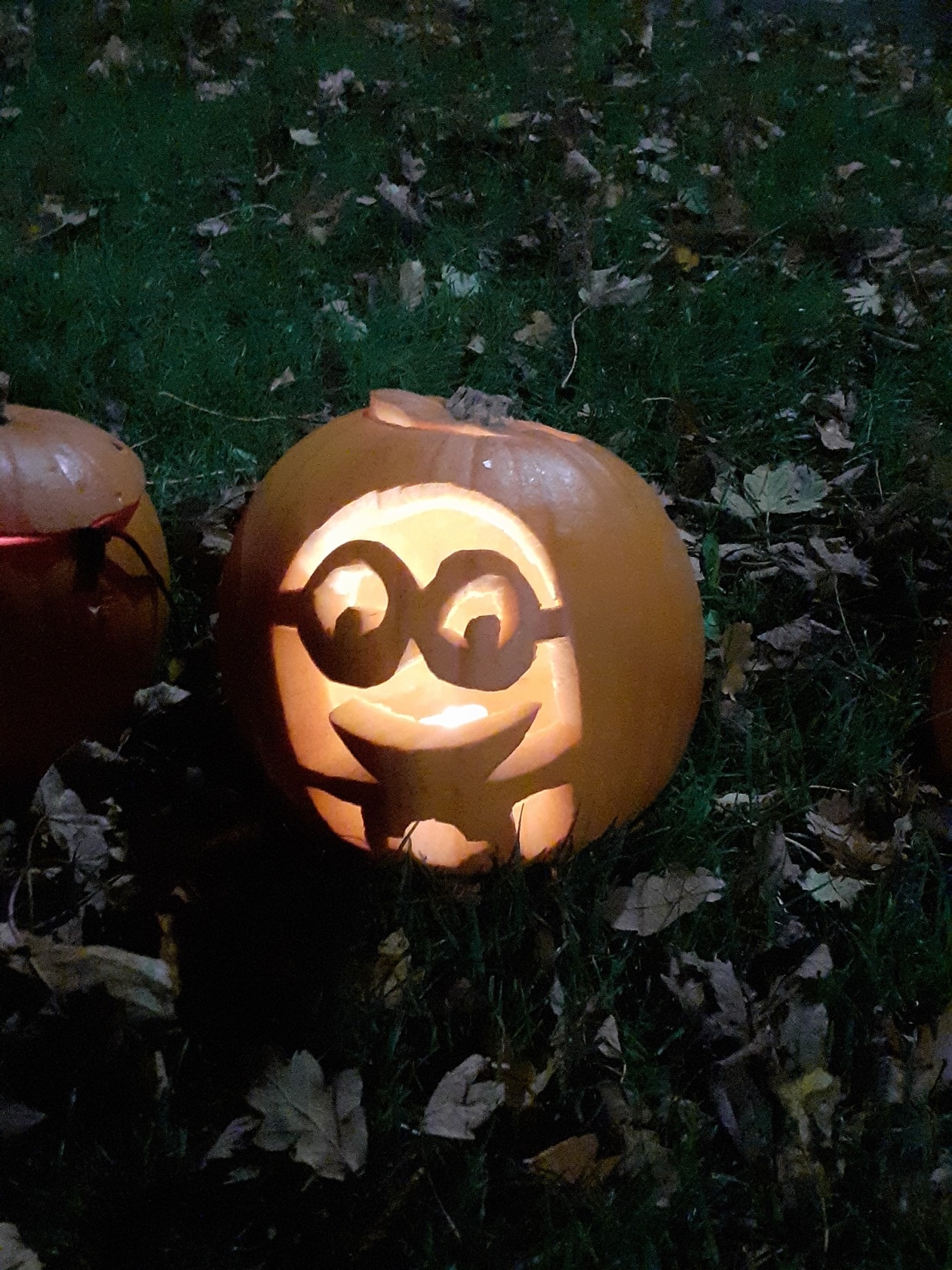 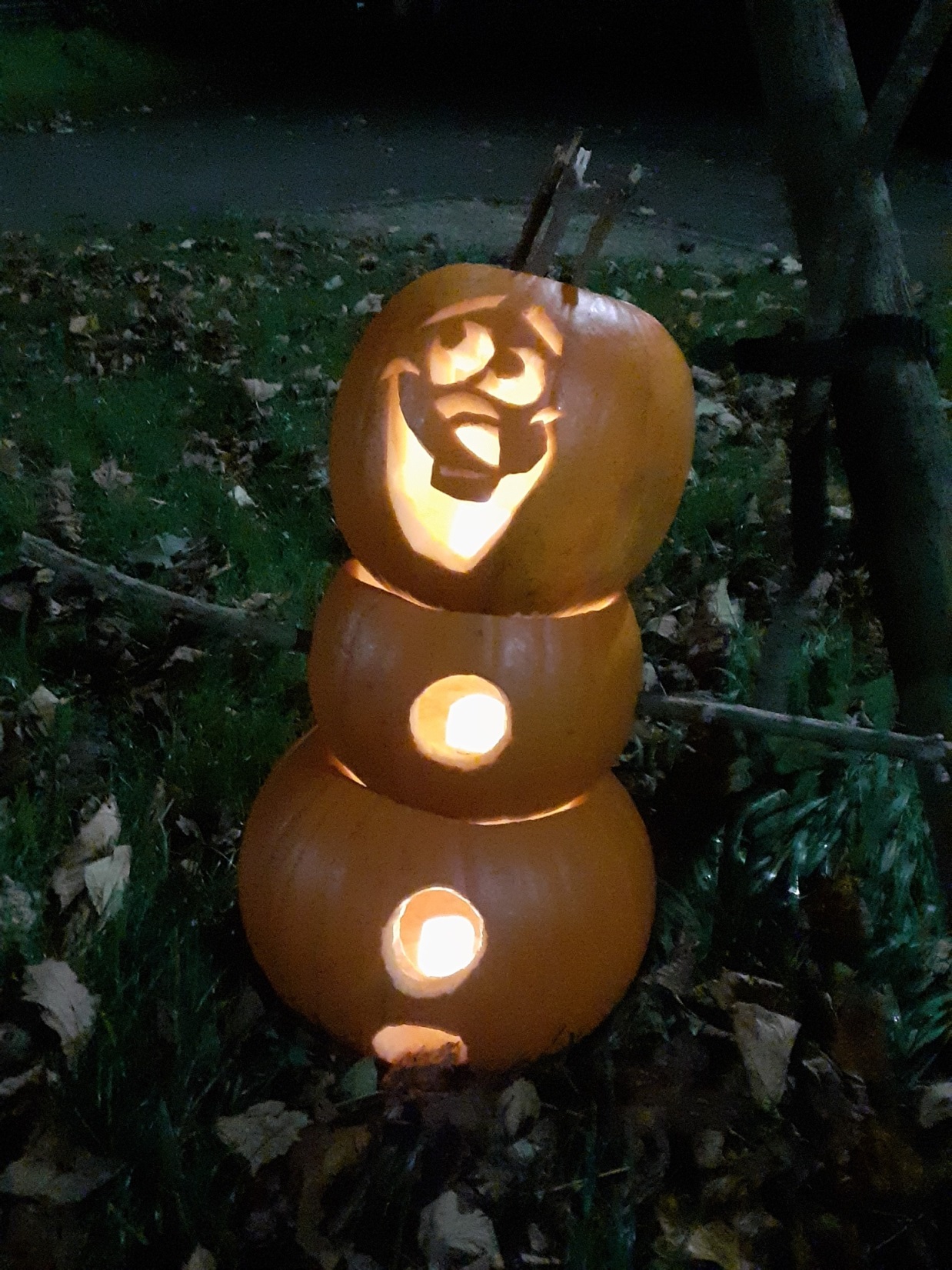 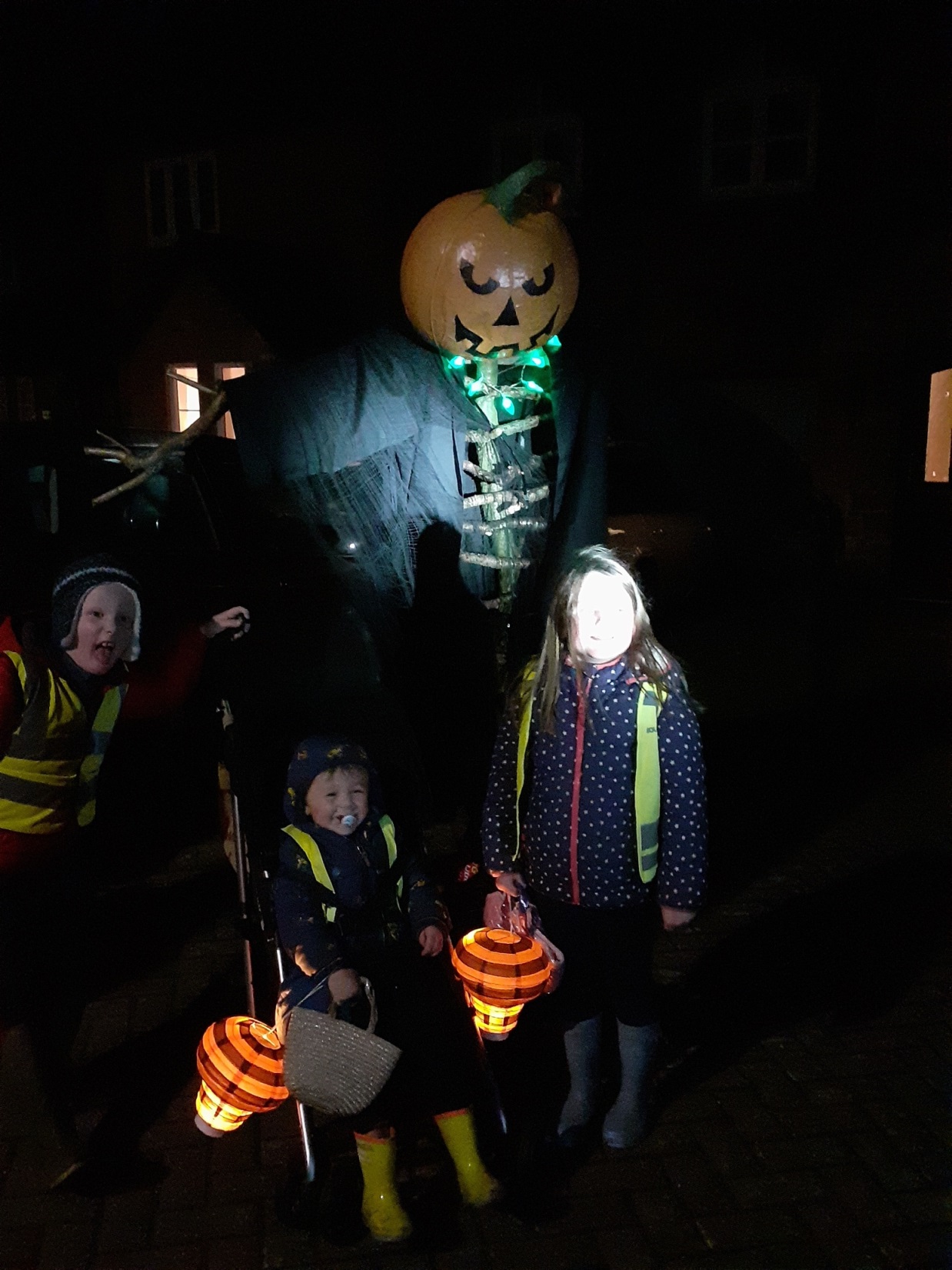 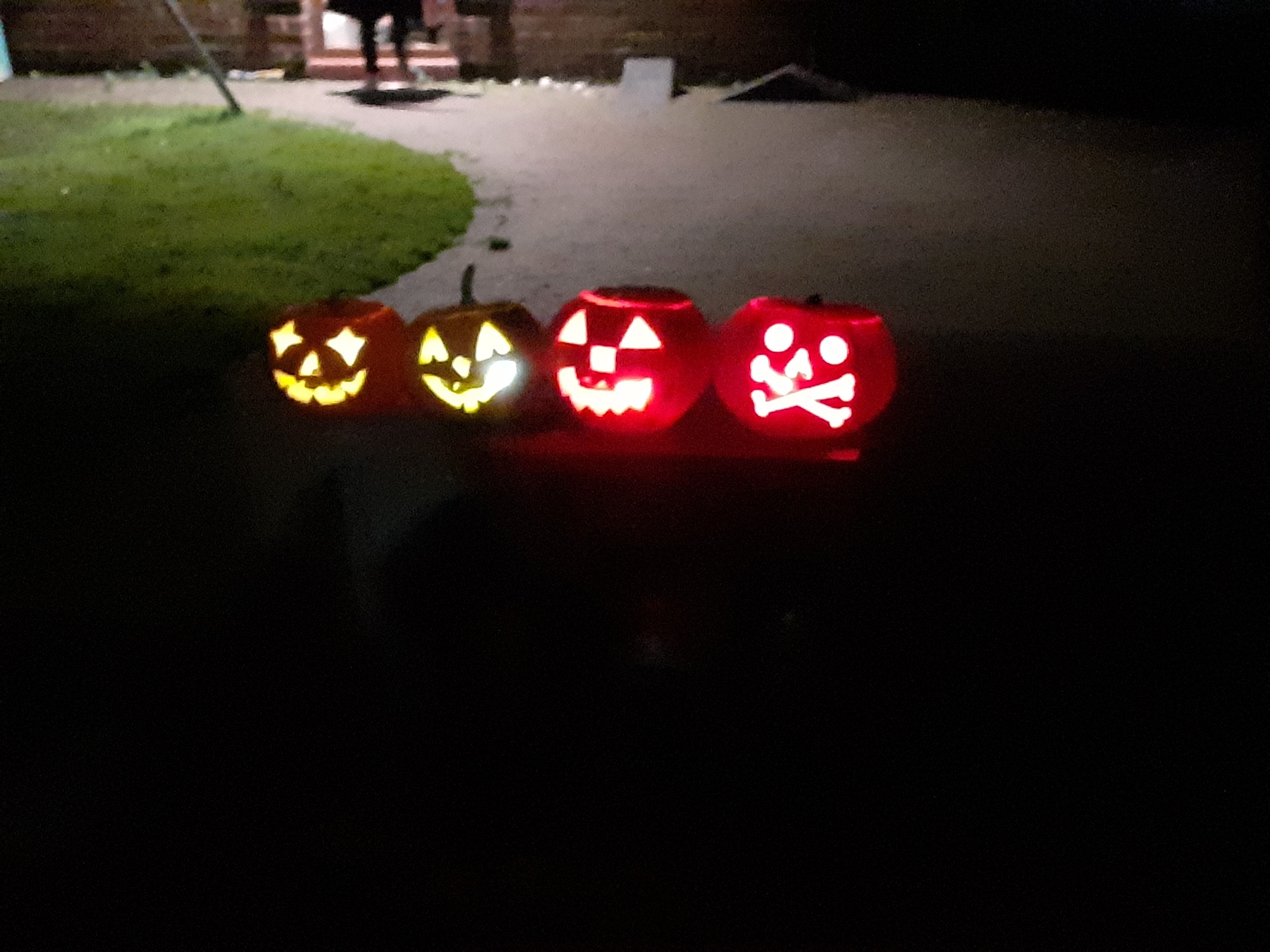 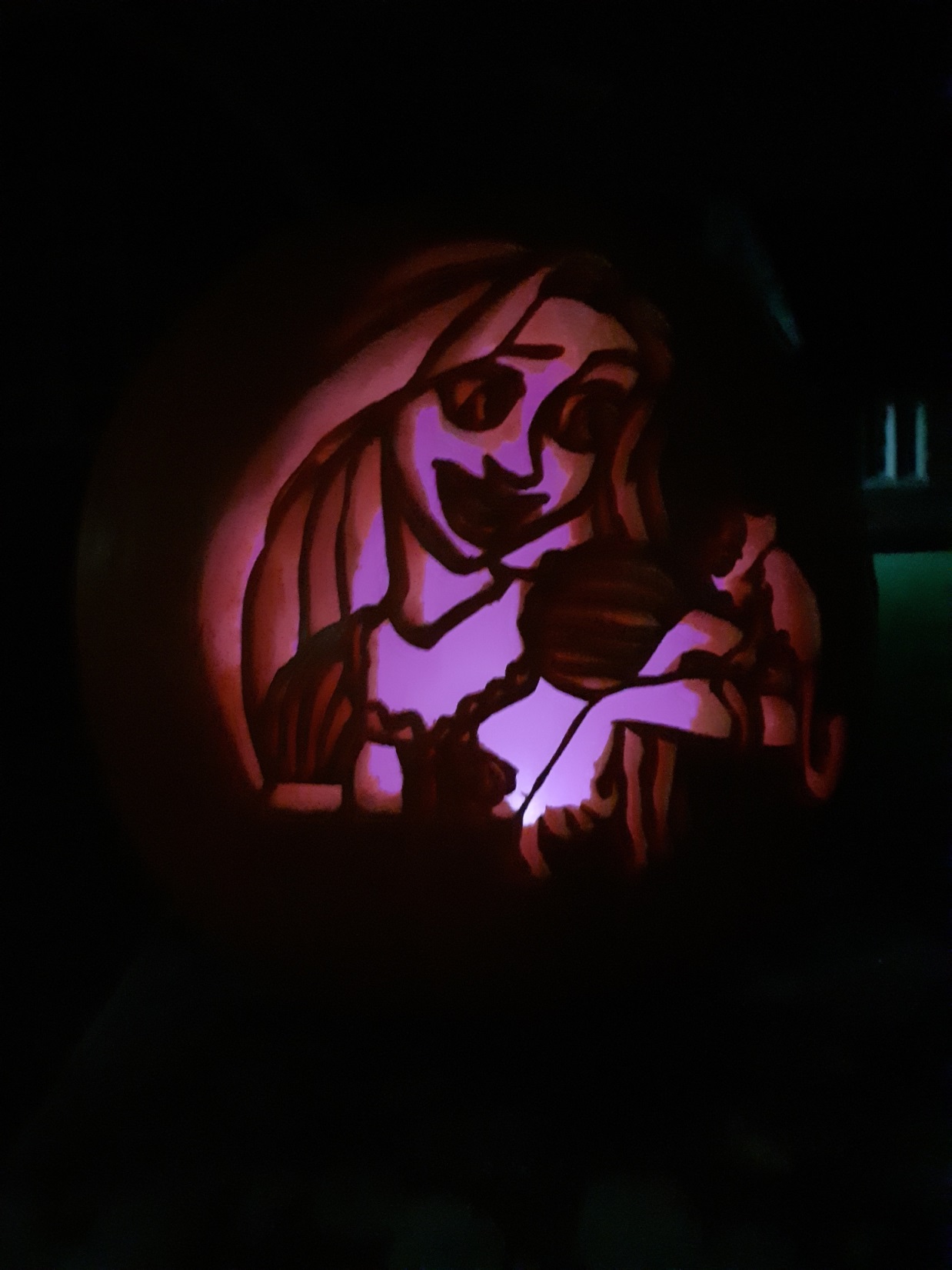 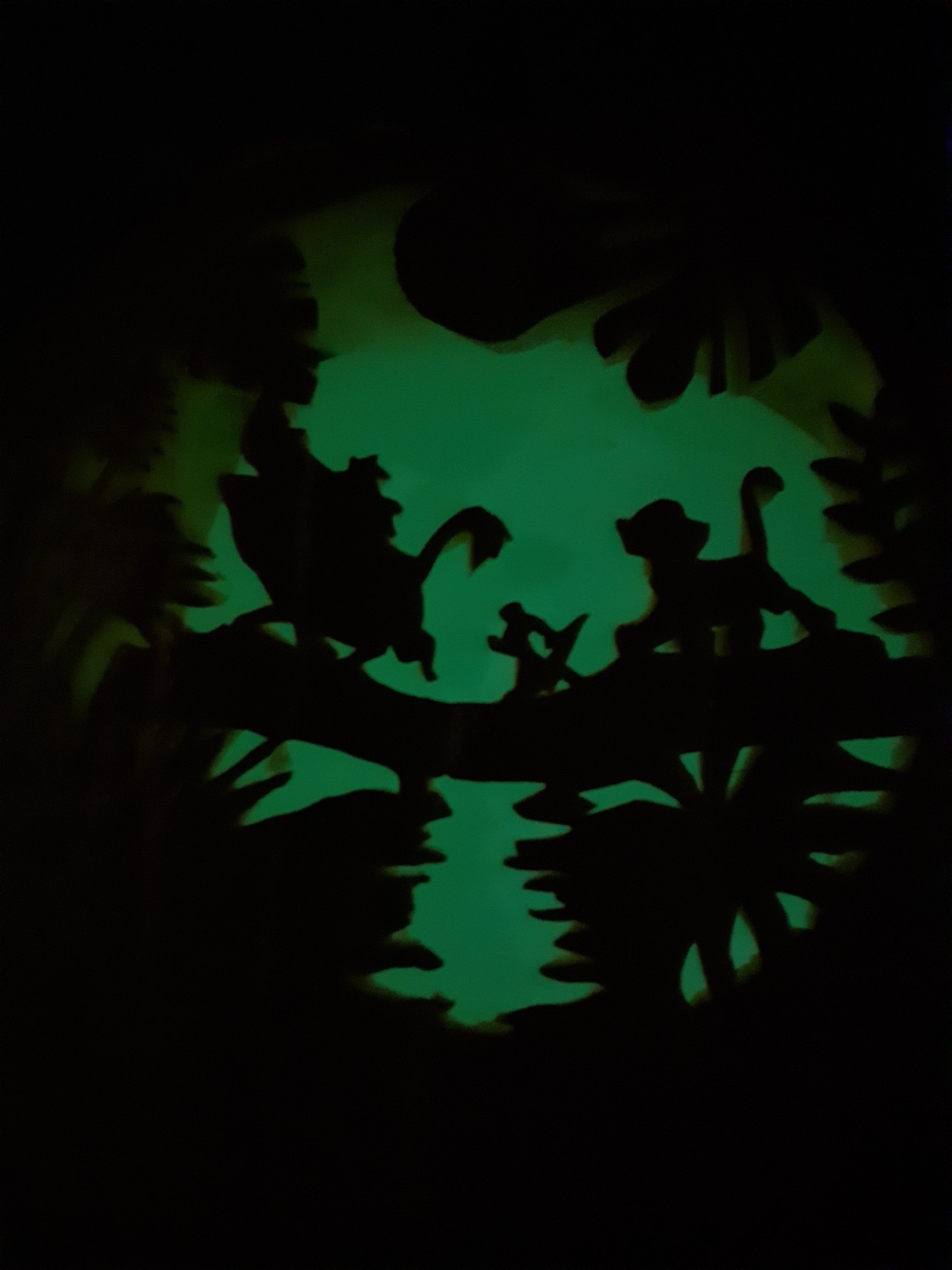 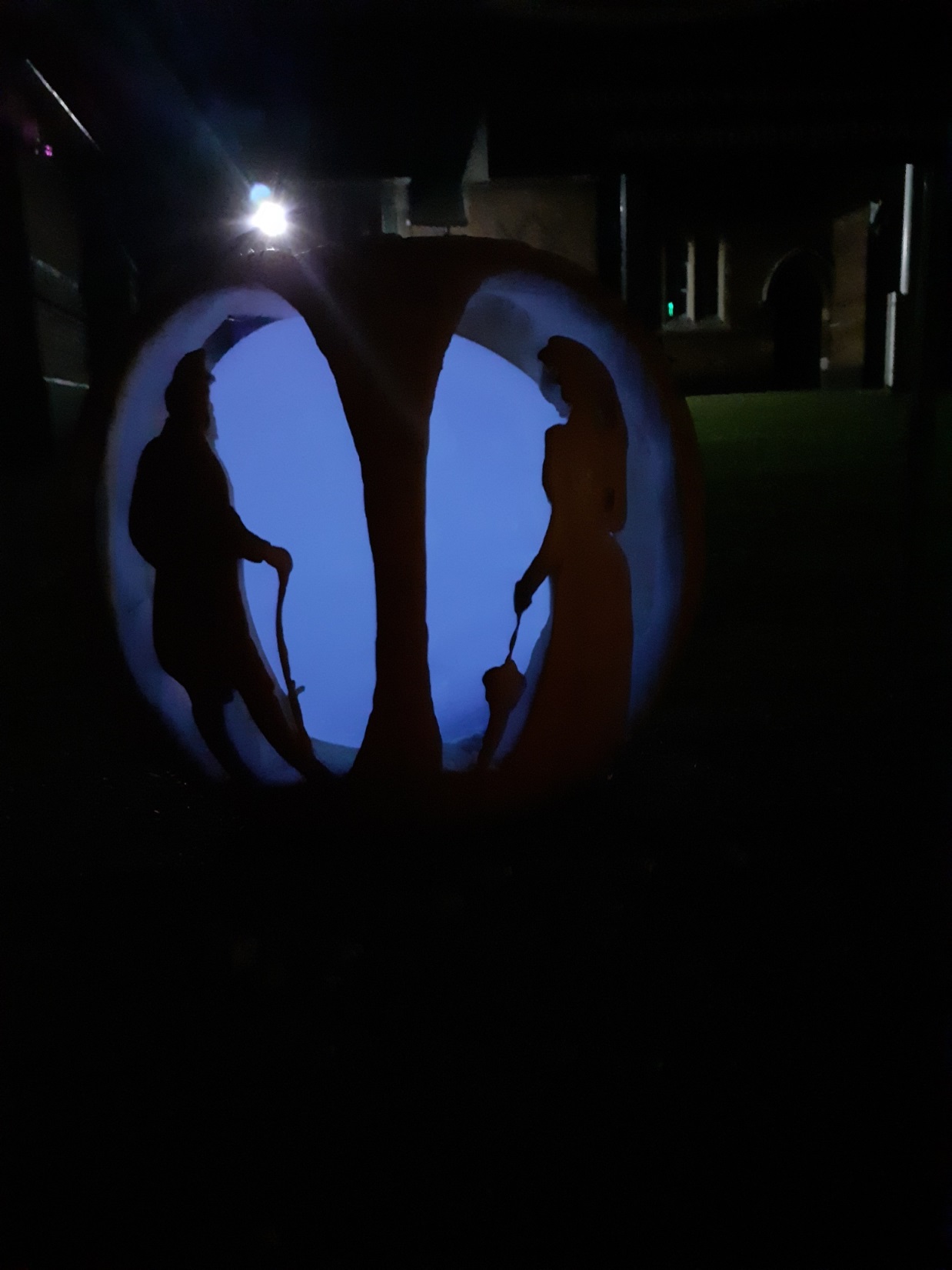 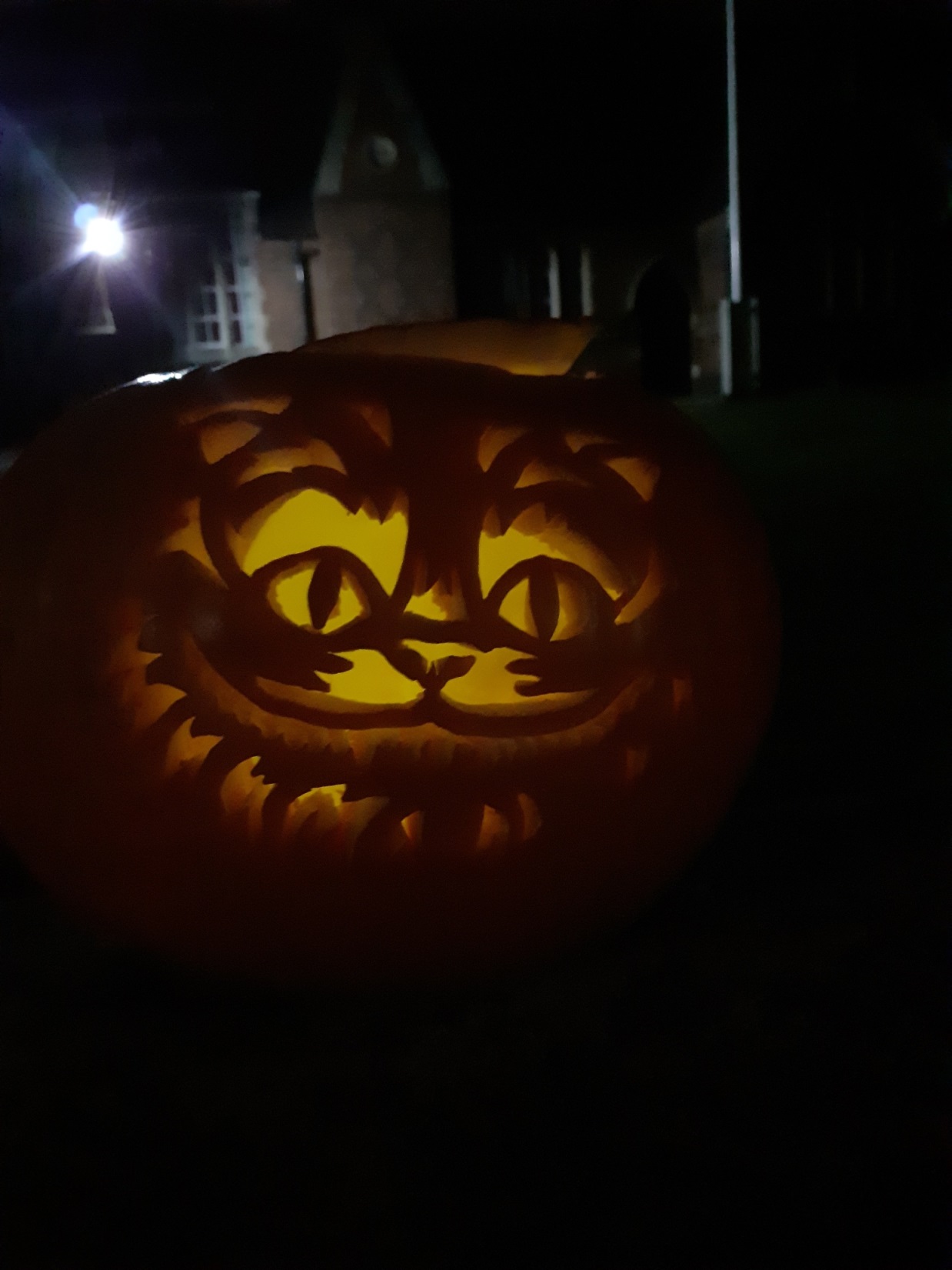 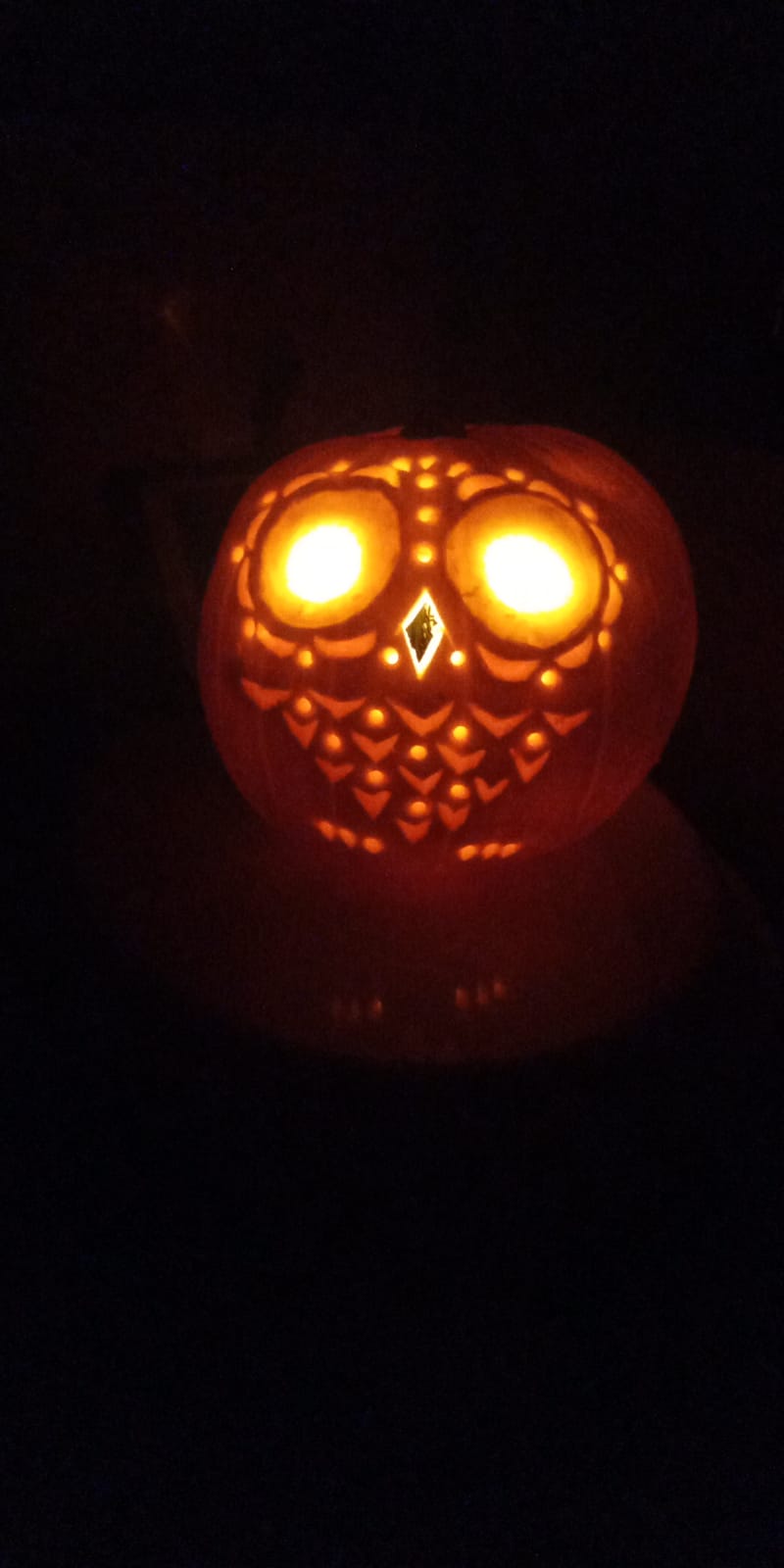